Молоко – эликсир здоровья.
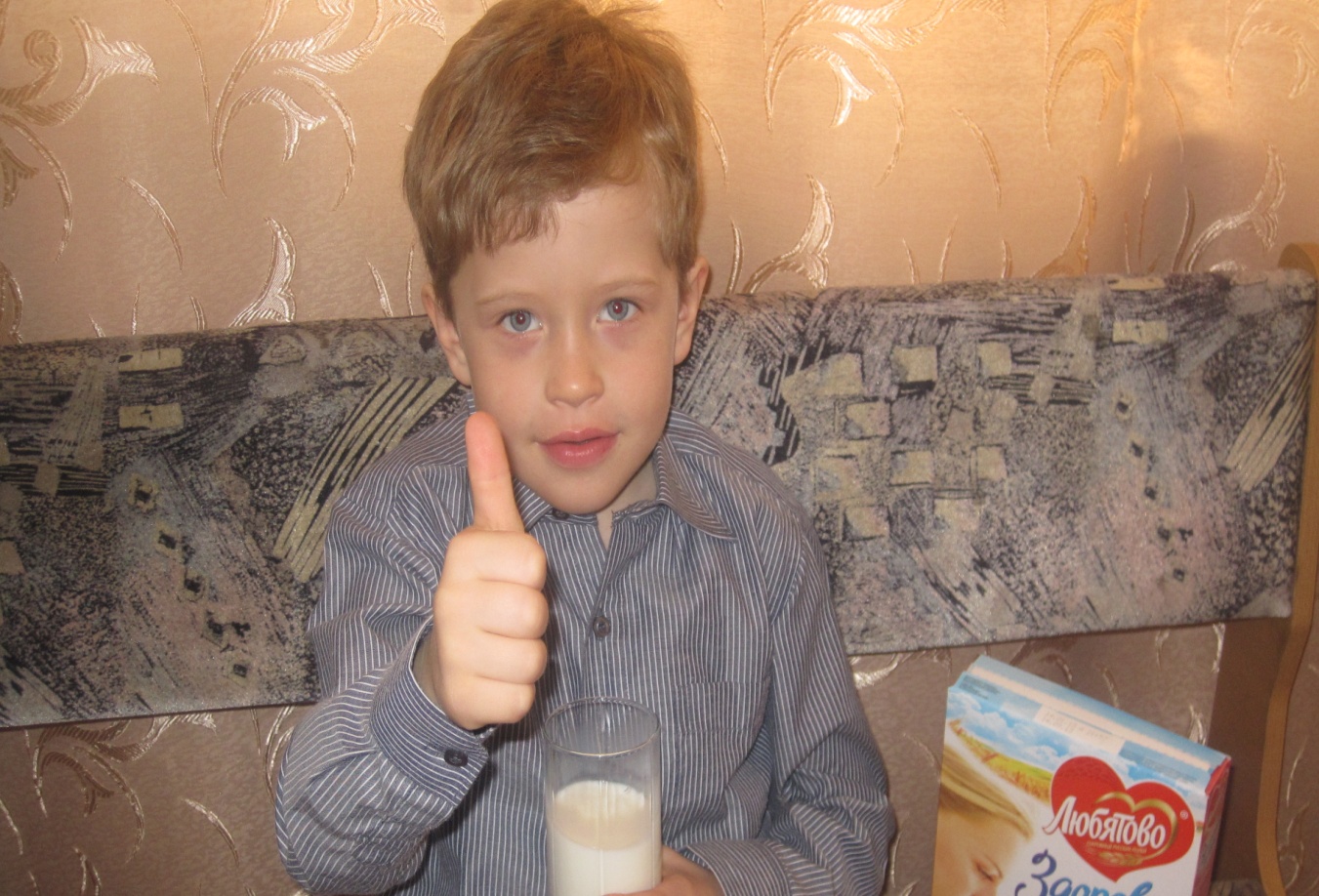 Цели проекта:
Доказать, что молоко обладает всеми свойствами, необходимыми для роста и развития организма человека.
Формировать предпосылки поисковой деятельности, интеллектуальной инициативы.
Развивать умения определять возможные методы решения проблемы с помощью взрослого, а затем и самостоятельно.
Задачи проекта:
Через информативно-поисковую деятельность заложить основы знаний о здоровом питании, о витаминной ценности молока и влиянии его на состояние здоровья.


	Пополнить знания о разнообразии молочных продуктов и способах их приготовления в домашних условиях.
Гипотеза:
Допустим, что молоко- вкусный и полезный продукт.
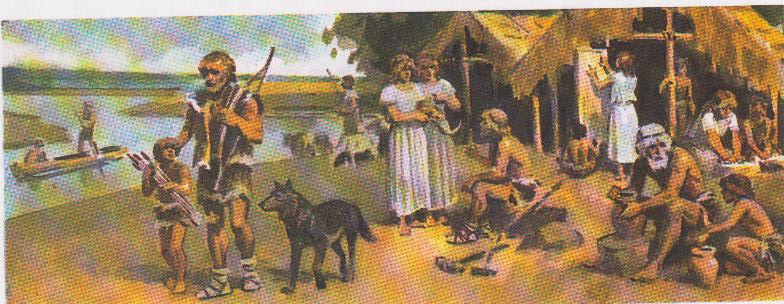 Очень давно люди еще не могли пить молоко животных. Эта способность пришла к нашим предкам позже, ввиду генетической мутации.  По всей видимости, молоко животного человек впервые стал употреблять в пищу, когда народы, населявшие Средний Восток, сумели одомашнить овец и коз.
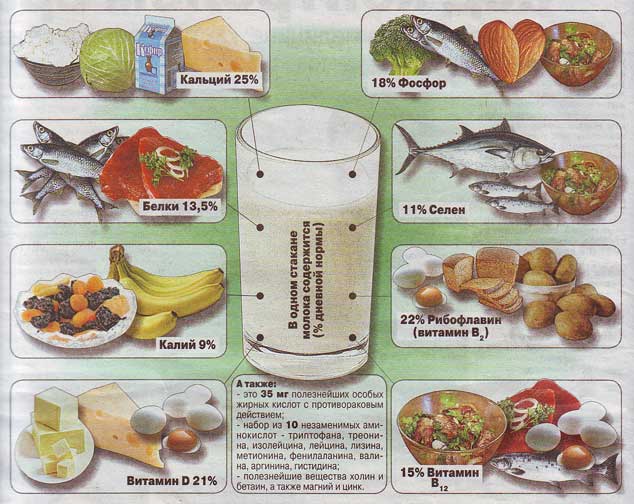 Молочные продукты
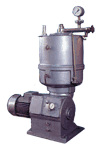 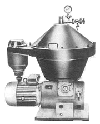 Молочные продукты получают при помощи 
сепаратора
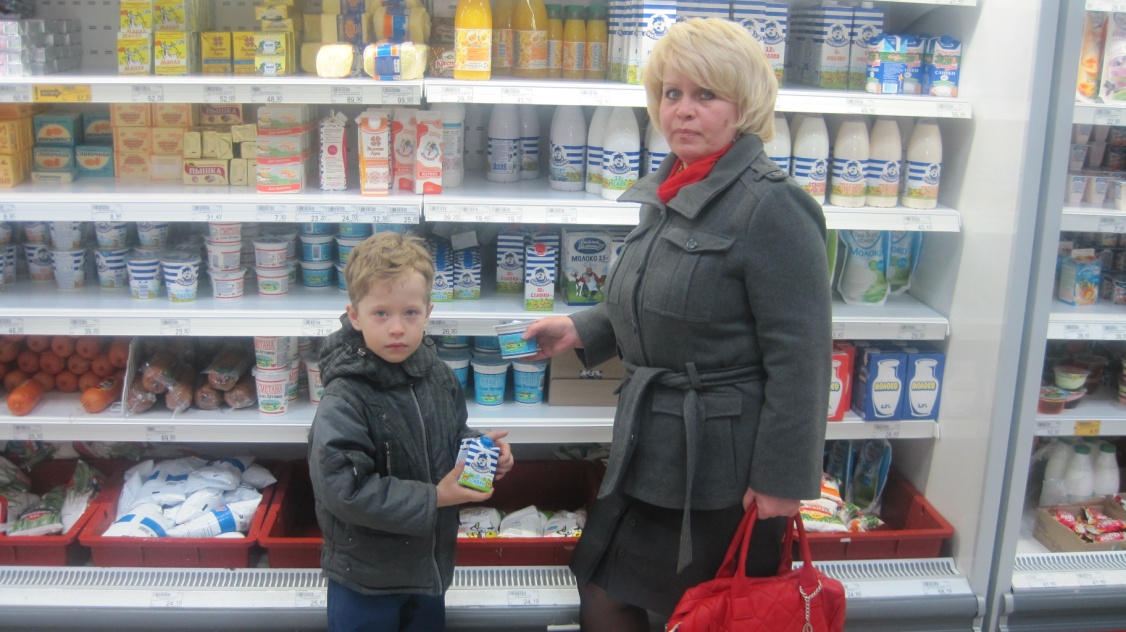 Жирная, густая 
   Назвалась........   Я   сметана
Верхний слой молока,
Любимое лакомство кота
                Сливки
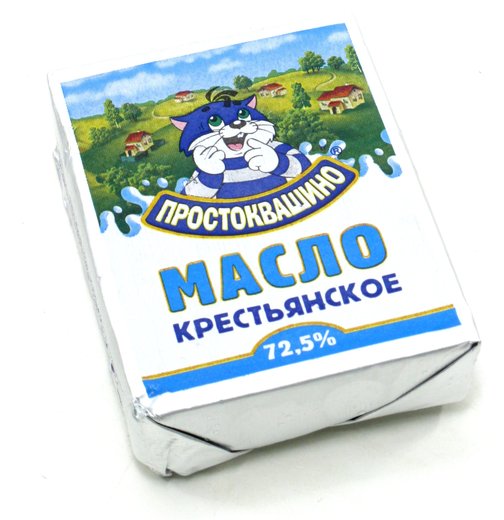 МАСЛО КОРОВЬЕ, 
КУШАЙ НА ЗДОРОВЬЕ.
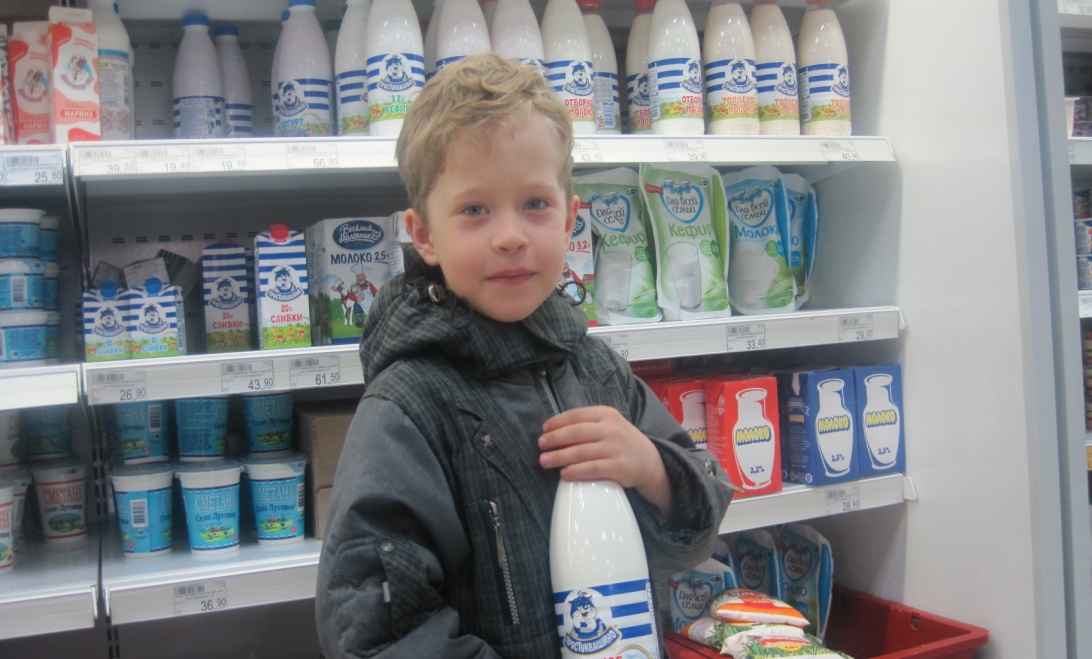 Знаменит он на весь мир
Вкусный, кисленький……..
                кефир
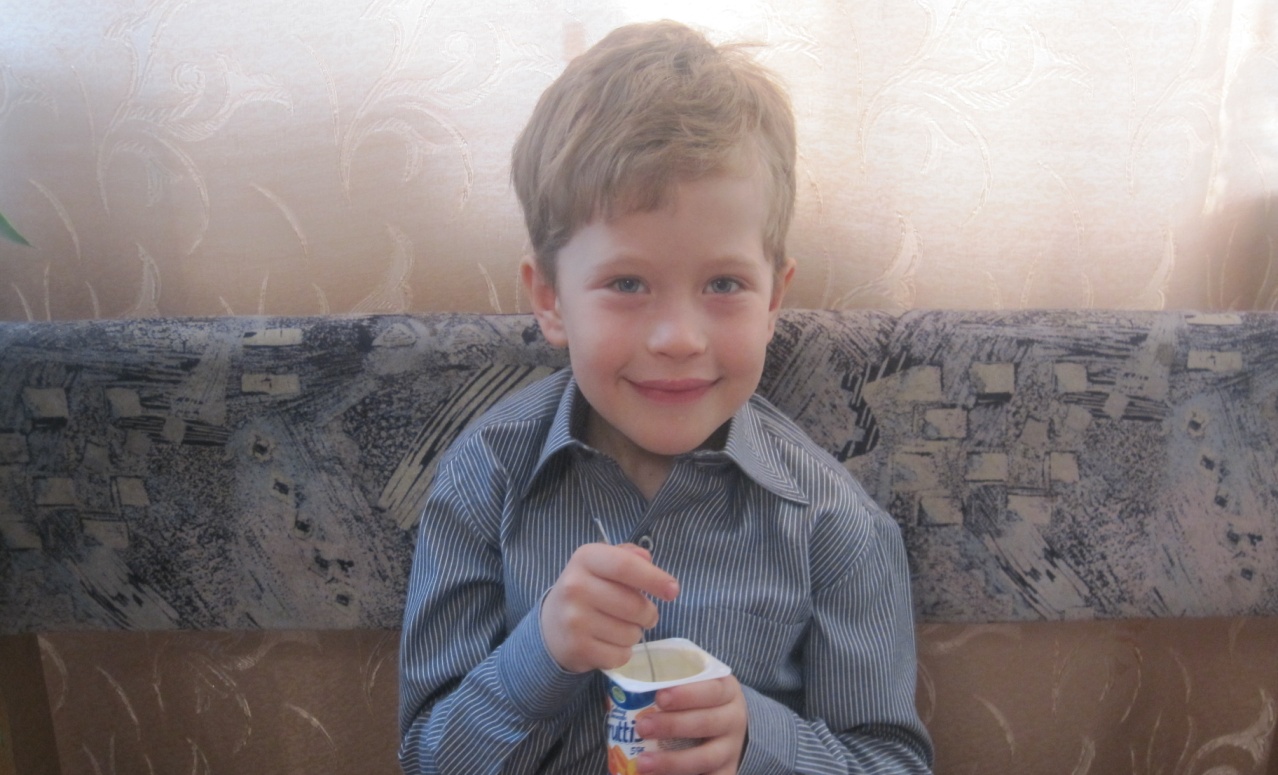 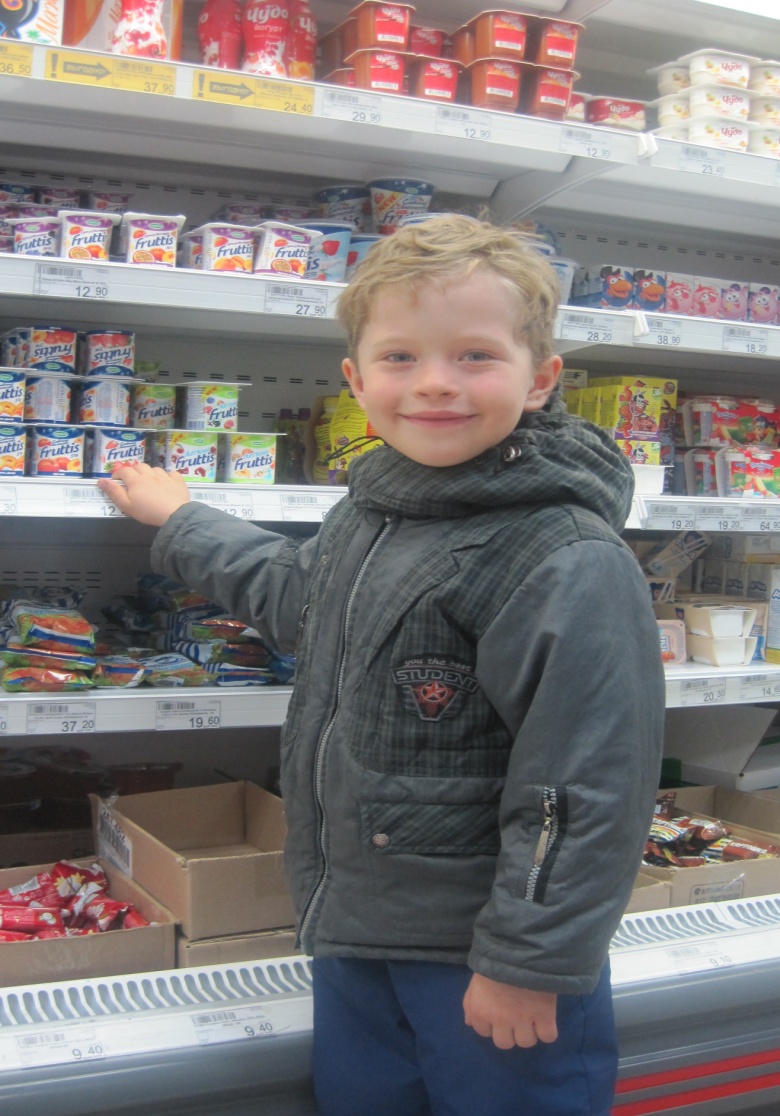 Ягоды в сметане
Для Вани и для Мани. (Йогурт)
Мой любимый завтрак
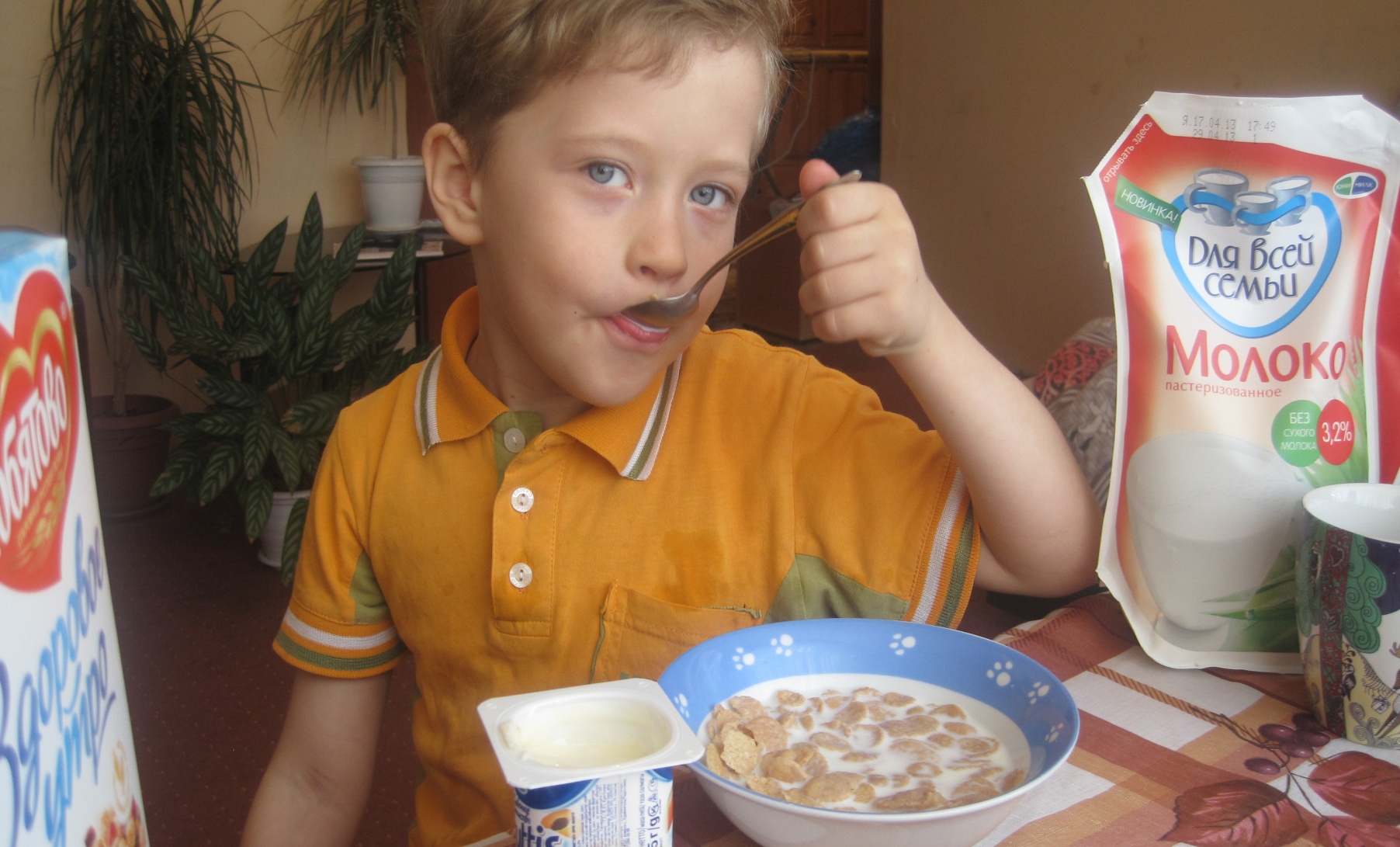 Виды молока:
Кобылье молоко
Козье молоко
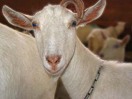 Овечье молоко
Полезные советы к молочным продуктам
Чтобы молочные продукты дольше не портились, их нужно держать в темноте.
Если перед кипячением молока добавить пол-ложечки сахара на 1 литр молока и вскипятить, затем не накрывая молоко остудить, то такое молоко даже без холодильника не прокиснет 2-3 дня. Это мя проверили.
Кипятить молоко лучше в кастрюле с толстым дном, чтобы молоко не пригорело.
 Молочные продукты быстро впитывают в себя посторонние запахи, поэтому их нельзя держать вблизи пахучих продуктов.
Если молоко пригорело, не размешивайте его. Сразу переливайте в другую посуду, чтобы не остался запах гари. Вкус пригорелого молока можно поправить, добавив в него немного соли. Залитое место убежавшего молока лучше прикрыть газетой, тогда запах пригорелого молока не распространится по всей кухне.
Если в сметану налить свежего молока, то она не свернется в супе. Мы проверили.
Горчица лучше сохраняется и не сохнет, если развести ее с молоком.
 Если нет холодильника, сыр следует хранить завернутым в ткань, смоченную в соленой воде.
 При приготовлении картофельного пюре лучше использовать горячее молоко. От холодного молока пюре приобретает серый цвет
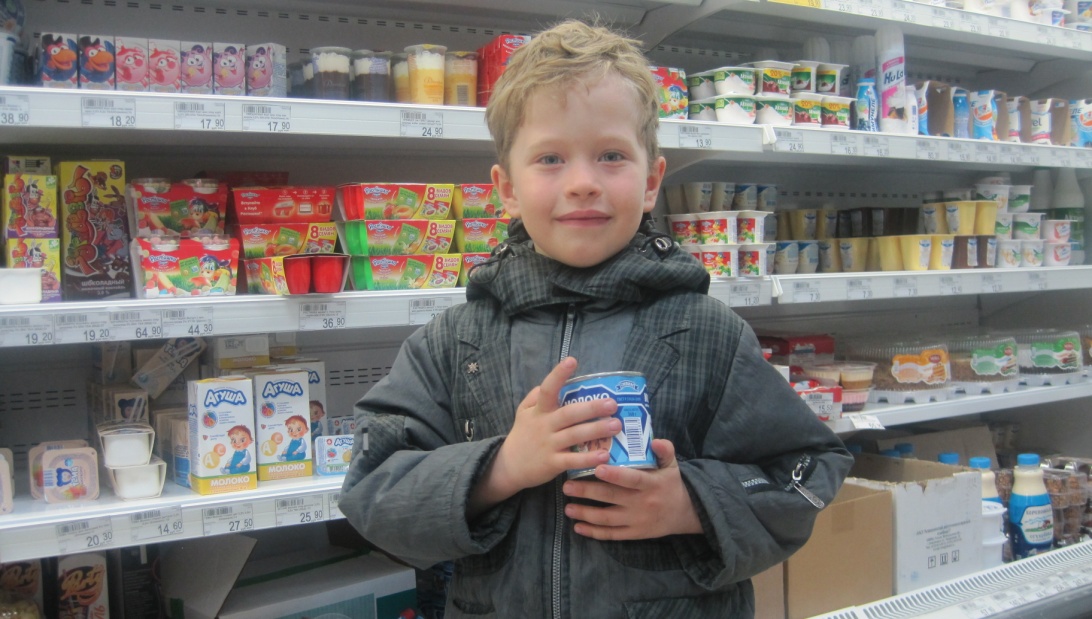 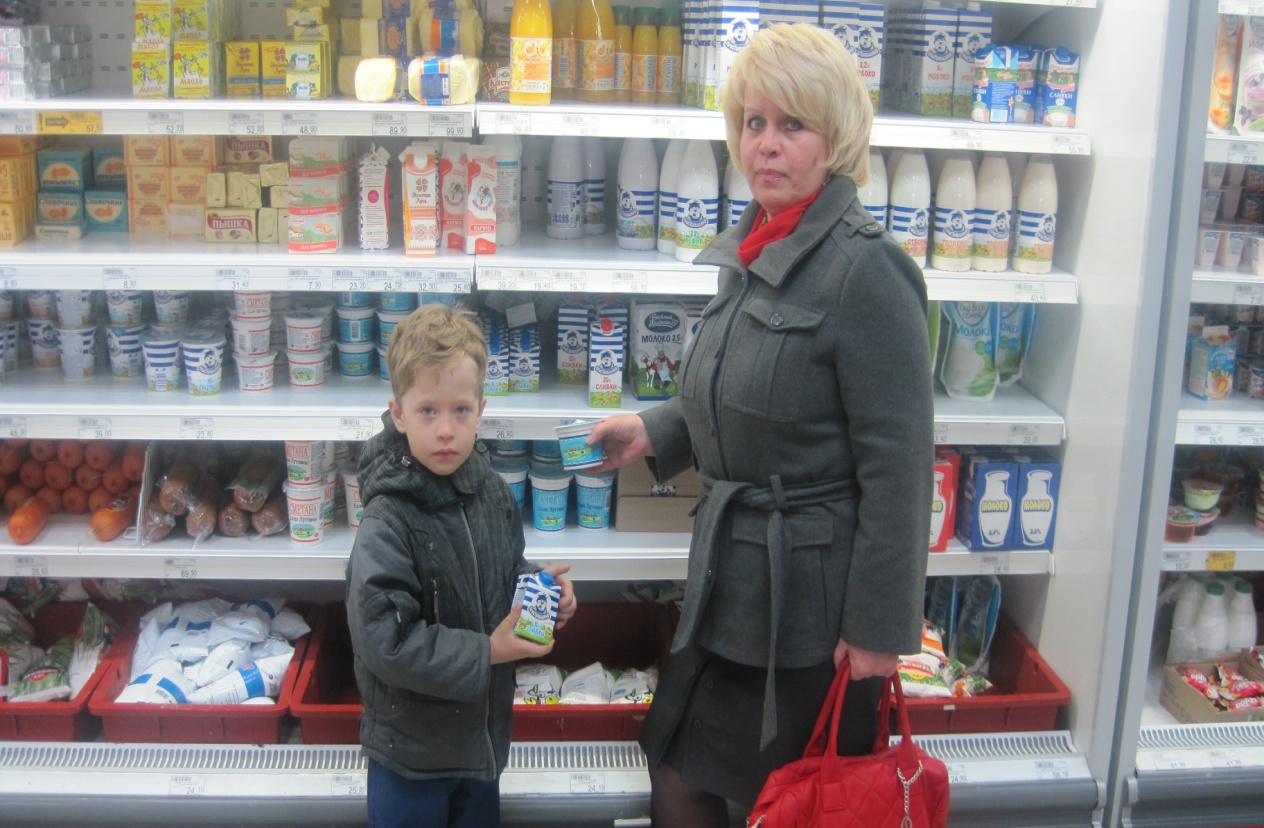 Пейте, дети, молоко, будете здоровы!
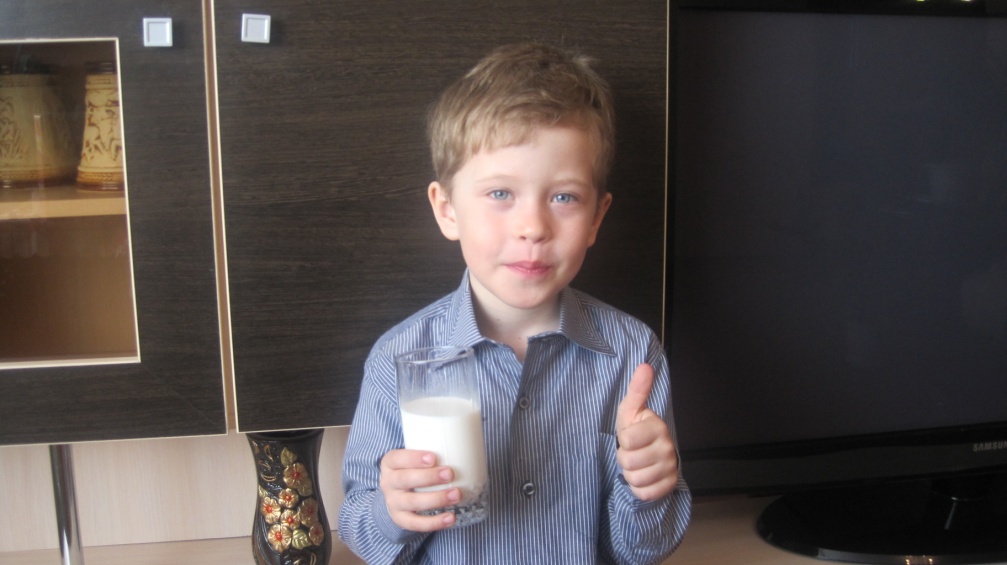 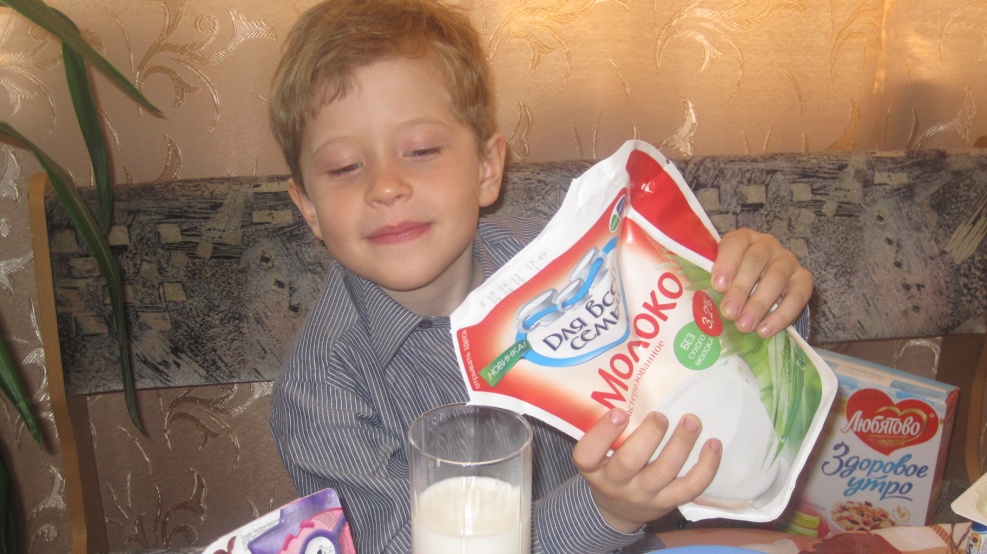 Спасибо за внимание!
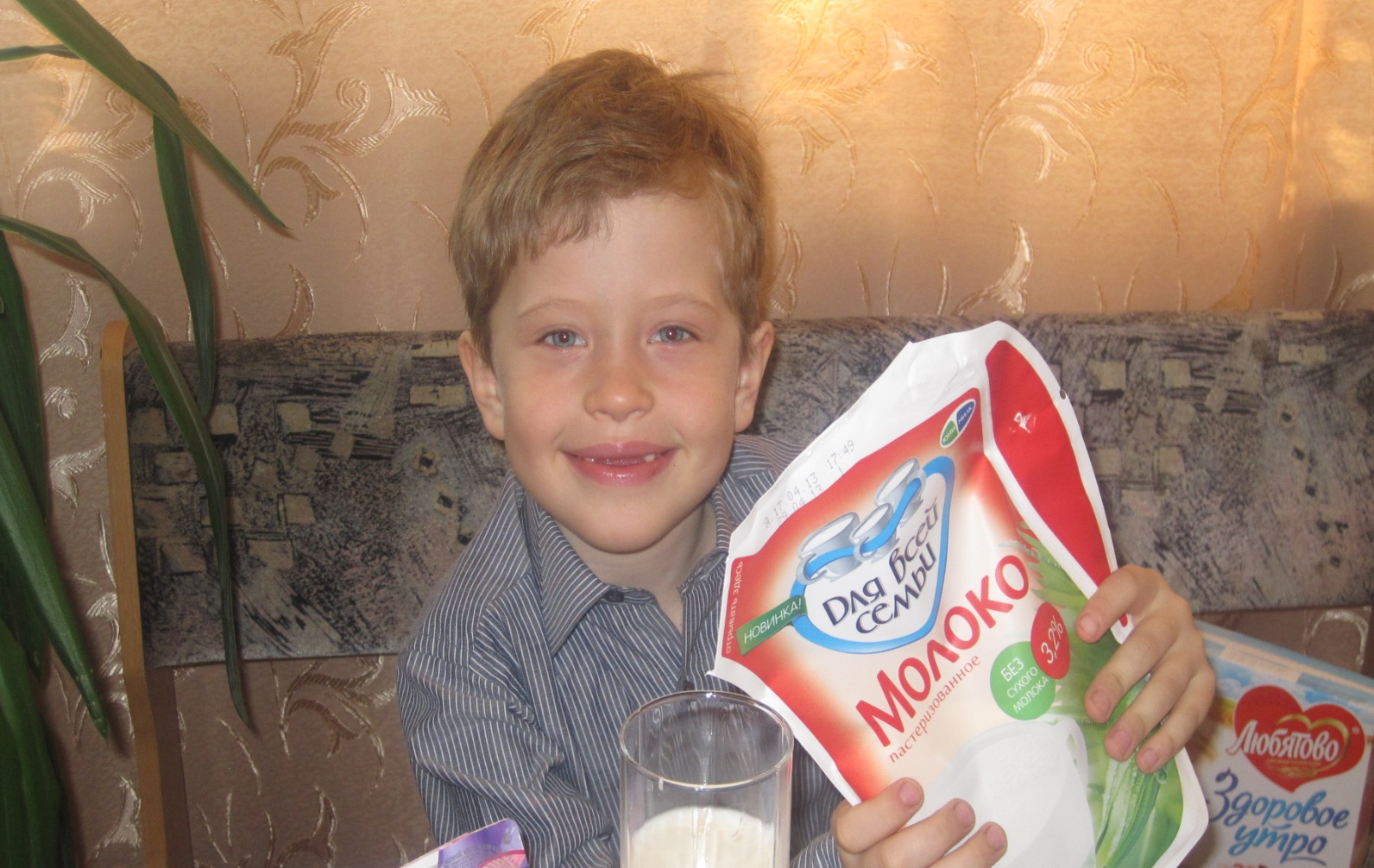